LECTURE 36: Dev Ops and IDEs
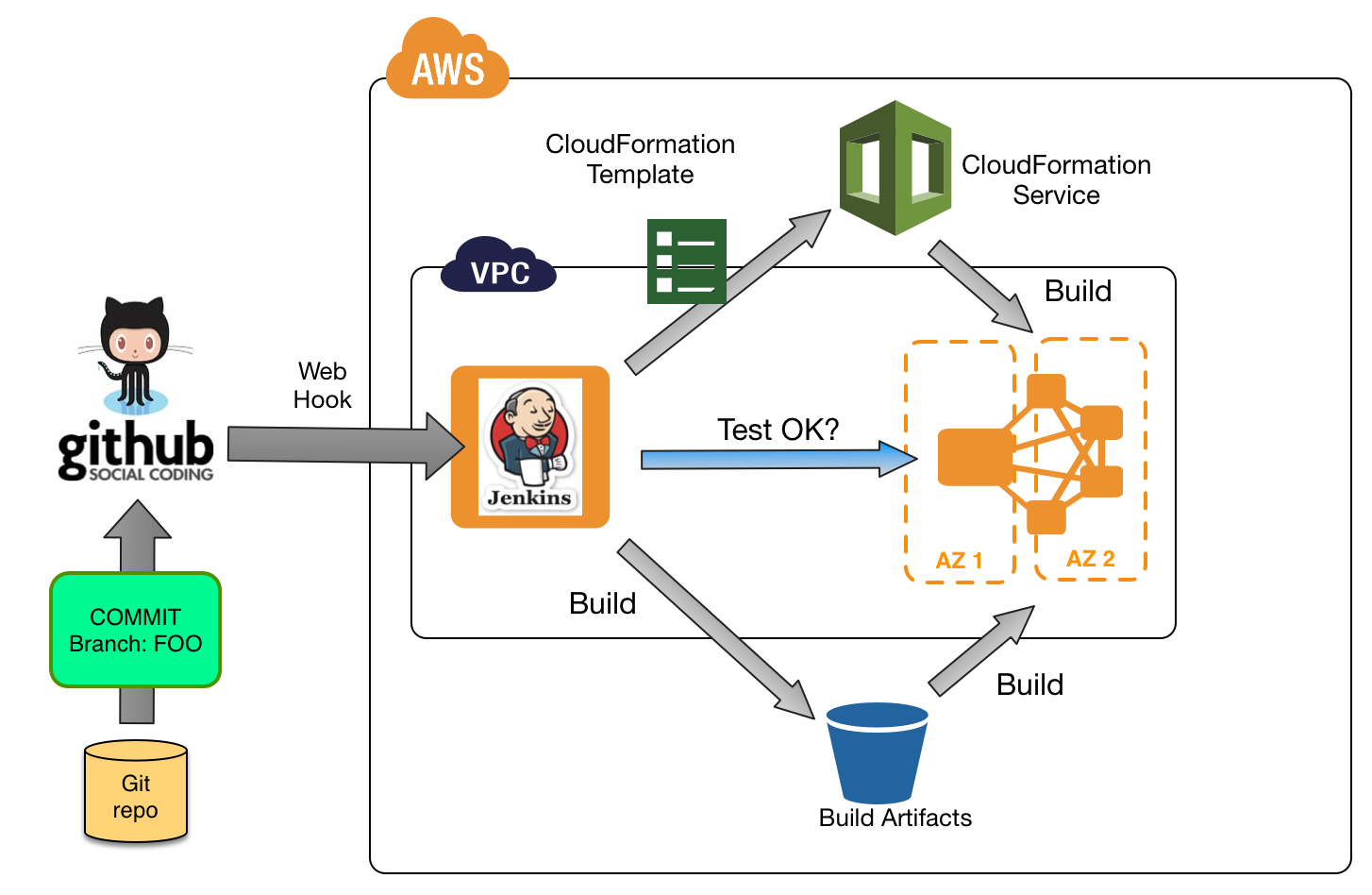 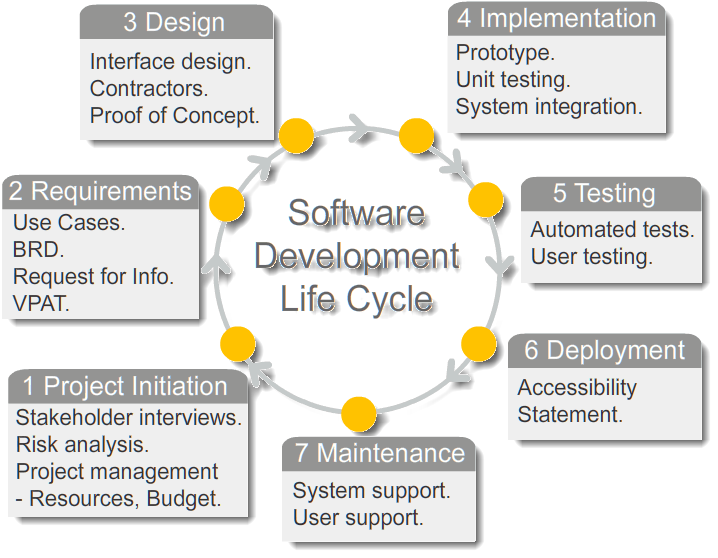 Topics:
Software Development Life CycleContinuous IntegrationGithub RevisitedAmazon AWS
Jenkins
Resources:
TP: Software DevelopmentWiki: Continuous Integration
GitHub: Web Site
AWS: Continuous IntegrationTP: Jenkins